Вибірковий  освітній компонент
«Основи агробізнесу» 
Галузь знань: 20 Аграрні науки і продовольство Спеціальність: 201 Агрономія Освітньо-професійна програма «Організація і технологія ведення фермерського господарства»
Вивчення дисципліни «Основи агробізнесу» сприяє формуванню у студентів уявлення про систему економічних відносин між складовими агропромислового комплексу — від вирощування сільськогосподарської сировини до продажу готової продукції.
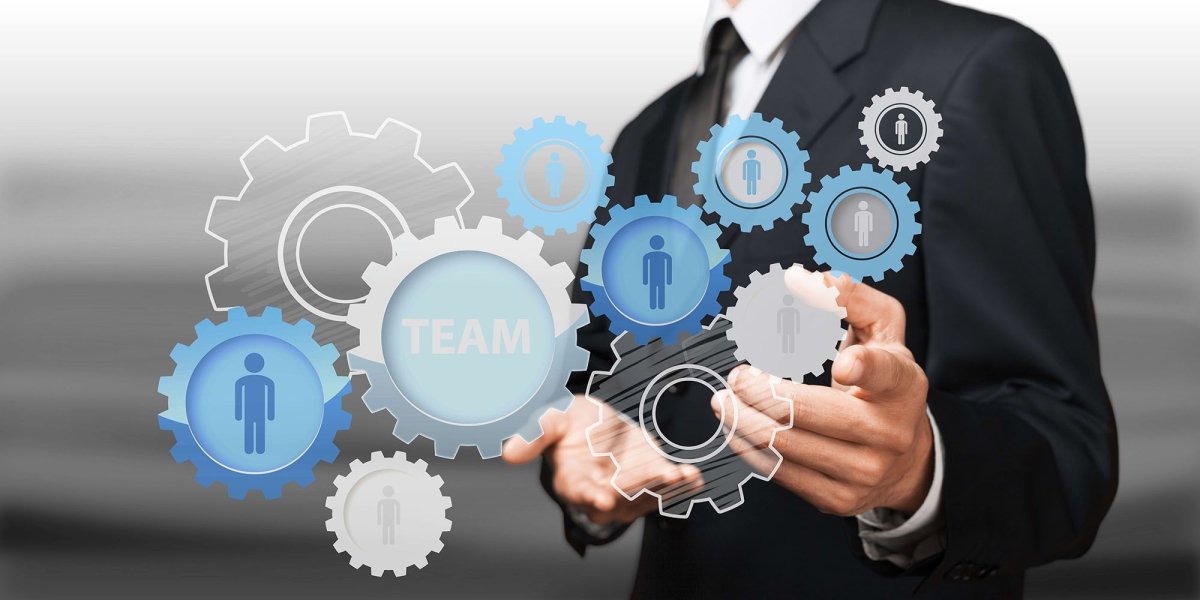 Навчальна логістика
Навчальна дисципліни «Основи агробізнесу» забезпечує: здатність до абстрактного мислення, аналізу та синтезу; здатність застосовувати знання у практичних ситуаціях; знання та розуміння предметної області професійної діяльності; здатність до пошуку, оброблення та аналізу інформації з різних джерел. Спеціальні компетентності: здатність виявляти закономірності функціонування сучасної економіки на мікро- та макрорівні; здатність використовувати нормативні та правові акти, як у вітчизняній, так і у міжнародній площині, що регламентують професійну діяльність; здатність описувати економічні та соціальні процеси та явища на основі теоретичних та прикладних моделей, аналізувати й змістовно інтерпретувати отримані результати; здатність поглиблено аналізувати проблеми та явища в одній або декількох професійних сферах у межах спеціальності.
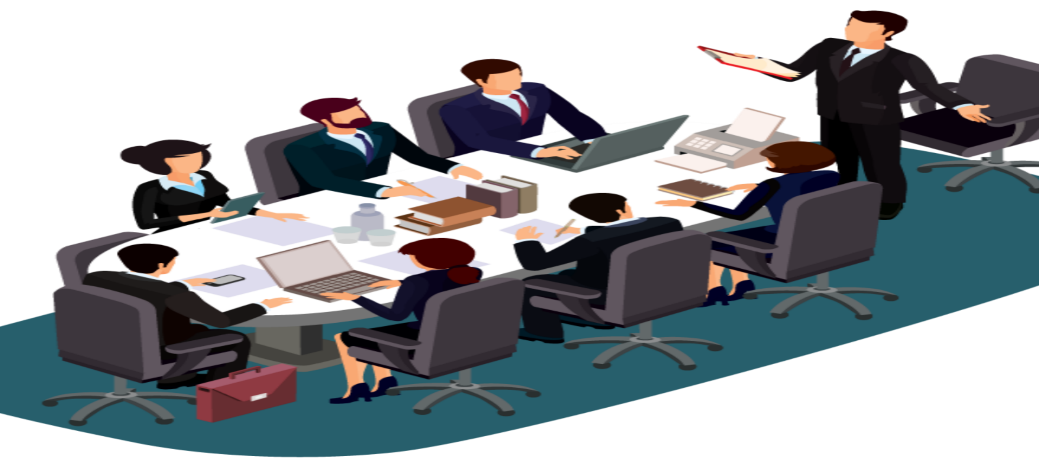 Рекомендована література
Дисципліна «Основи агробізнесу» дає можливість: 
1.Формулювати суть основних засад агробізнесу, його передумов та принципів, організаційних форм, особливості управління в них. 2. Виокремлювати особливості розвитку агробізнесу та основні форми державного регулювання ним. 3. Виокремлювати особливості розвитку окремих сфер агробізнесу (сільського господарства, переробної промисловості, агросервісу, агрокомерції). 4. Вміти забезпечувати ефективне функціонування суб'єктів агробізнесу. 5. Виділяти найбільш пріоритетні напрями досягнення високої ефективності господарської діяльності підприємств. 6. Вміти аналізувати статистичні та картографічні матеріали, літературні джерела з метою виявлення сучасних тенденцій розвитку агробізнесу в Україні та регіонах світу.
1. Базова література 1. Ільчук М.М., Іщенко Т.Д. Підприємницька діяльність та агробізнес: підручник. Київ: Вища освіта, 2016. 543с. 2. Павловська Л.Д. Економіка підприємства: навчальний посібник. Житомир: Вид-во ЖНАЕУ, 2019. 640 с. 3. Малік М.Й., Федієнко П.М. Аграрна реформа і розвиток підприємництва. Київ: ІАЕ УААН, 2018. 271 с